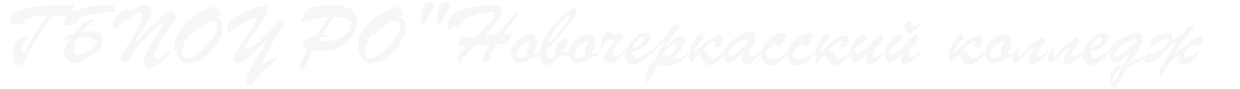 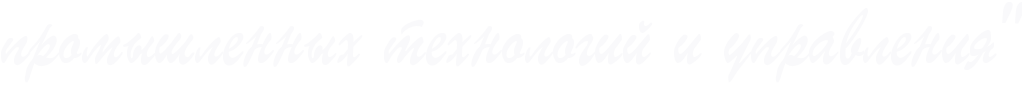 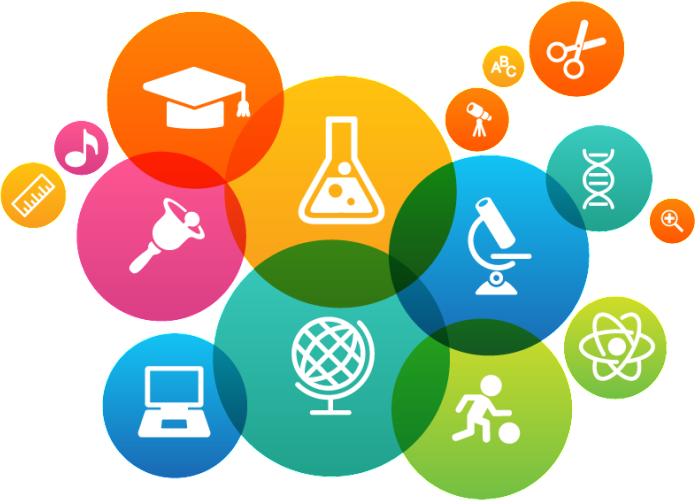 Дополнительное профессиональное образование
Рекомендуемые программы дополнительного профессионального образования
Web-дизайн
Программа включает в себя практическое освоение техники через создание веб-страниц и тематических сайтов. В рамках программы изучаются основы языка HTML, логическая и физическая структуры проекта, приемы работы с цветом и изображениями, применяется табличная компоновка как базовая структура. Стоит отметить востребованность знания основ HTML-языка для представления информации в Интернет - пространстве, что актуально на современном этапе информатизации общества.
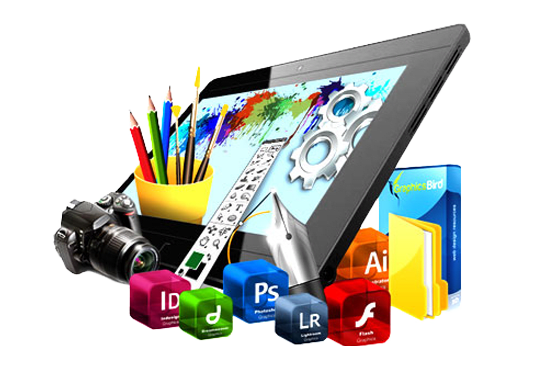 Паяльное дело
Работоспособность любого электронного устройства в первую очередь зависит от надёжности электрических соединений и паянных в том числе. Освоив программу «Паяльное дело» студент приобретает знания и навыки качественной пайки, а именно:
виды паянных соединений и швов
подготовку кромок изделий для пайки 
основные свойства газов, применяемых при пайке 
причины возникновения дефектов при пайке
характеристику газового пламени
нормы расхода материалов
выполнение работы по газовой пайке деталей, узлов и конструкций 
пайка меди с различными металлами
применение прогрессивных технологий и передовых методов
Национальная и обрядовая кухня
Национальные традиции – исторически сложившаяся совокупность обычаев, обрядов, привычек и навыков, передаваемых из поколения в поколение – то, что четко выделяет нас среди представителей других народов и, поэтому, может служить предметом особой гордости и почти сакрального почитания. 
Основными задачами программы являются: изучение ассортимента национальных блюд и правил их подачи, традиционных источников сырья и способах его кулинарной обработки. Знания, приобретенные студентами при изучении программы «Национальная кухня» в ходе дальнейшего обучения при изучении специальных дисциплин закрепляются и углубляются
Основы работы в программе «Визио»
Microsoft Visio - программа для построения чертежей и диаграмм, позволяющих визуализировать, исследовать и распространять сложную информацию.      В процессе обучения вы научитесь быстро создавать схемы, используя многочисленные шаблоны, удобно и быстро придавать им профессиональный и привлекательный вид с помощью форматов и тем. Узнаете, как работать с текстом на схемах, получите навыки использования отдельных фигур и их наборов, сможете соединять фигуры различными способами.
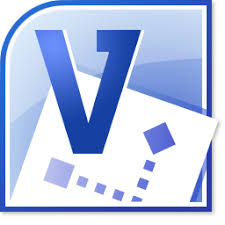 Основы работы в программе AutoCAD
AutoCAD – одна из самых популярных и наиболее часто используемых программ для плоского 2D черчения и 3D моделирования. Autocad позволяет решать практически все задачи проектирования и моделирования. 
Цель программы - научить пользователя уверенно владеть инструментами программы и выполнять в AutoCAD любые виды чертежей.
Для создания профессионального чертежа необходимо соблюдать требования «Единой Системы Конструкторской Документации». Вы научитесь создавать собственные (пользовательские) типы линий, штриховок, полей, динамических блоков, создавать и настраивать параметрические объекты (блоки), управлять их параметрами и отображения в строгом соответствии с российскими стандартами.
География транспорта
География транспорта — раздел экономической географии, изучающий транспортно-географические процессы, структуру транспорта, особенности его размещения, уровень транспортной обеспеченности. Объектами географии транспорта являются территориальные и региональные транспортные системы, транспортные потоки, распространение отдельных видов транспорта, влияние транспортных процессов на развитие народного хозяйства в территориальном аспекте.  Данная программа дополнительного образования направлена в сферу транспорта. В результате ее прохождения студент приобретает необходимые знания для последующего освоения дисциплин по выбранной специальности. 
В результате изучения материала студент должен:
знать: теоретические основы географии транспорта; основные закономерности и проблемы развития мирового транспорта;
уметь: применять на практике базовые теоретические знания, географические закономерности, факторы размещения и развития мирового транспорта;
владеть: базовыми общепрофессиональными теоретическими знаниями в области географии транспорта; навыками и приемами, необходимым инструментарием комплексного экономико-географического анализа транспортной отрасли мировой и национальной экономики.
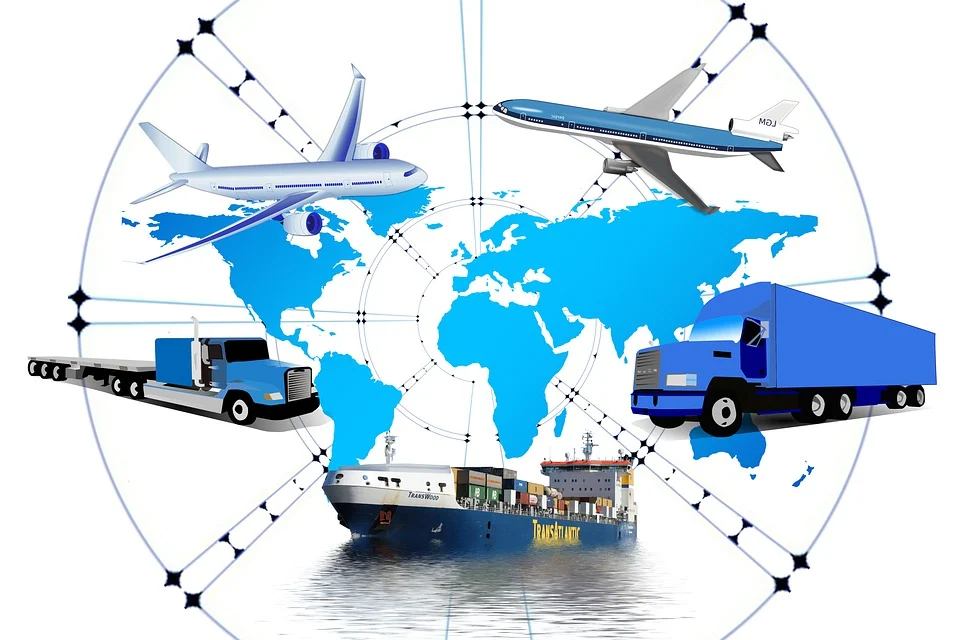 Детейлинг
Детейлинг уход за автомобилем – представляет собой более глубокую и тщательную очистку кузова автомобиля от загрязнений различной сложности с применением высокотехнологичных и профессиональных средств.
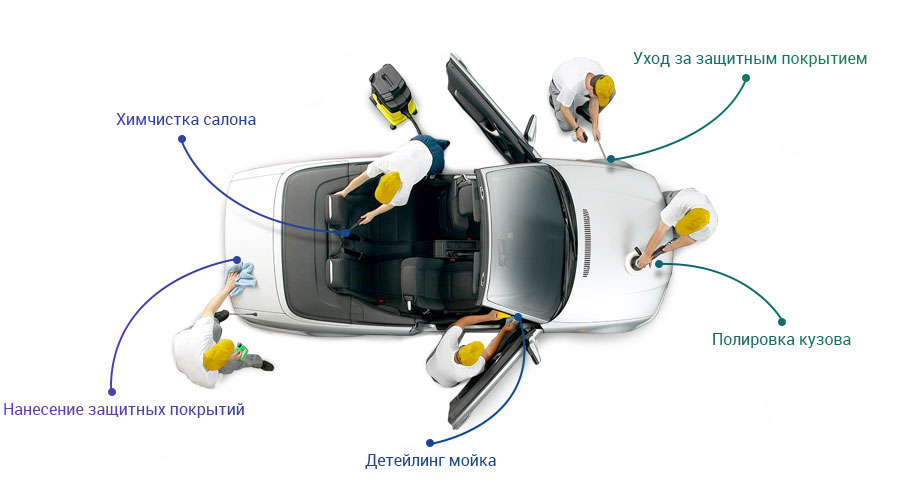 Содержание и уход экзотических животных
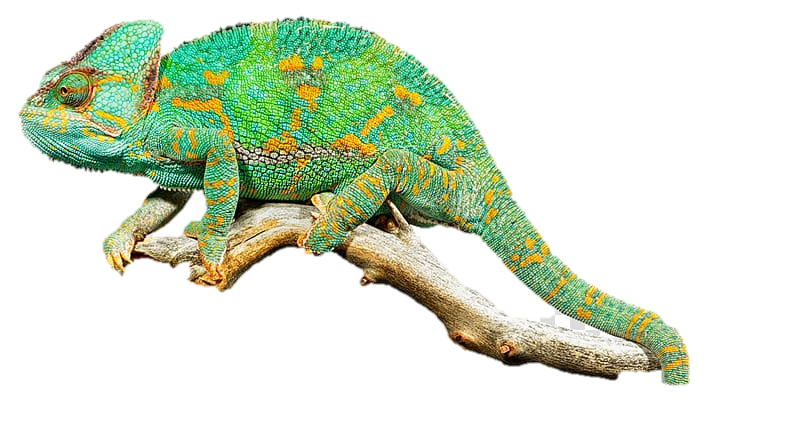 Цель программы – дать студентам необходимый объем знаний, умений, навыков в освоении вопросов содержания, кормления и разведения экзотических животных. Знания по оценке питательности кормов, биологическим основам полноценного питания животных и методам его контроля. Обучить способам организации физиологически обоснованного, нормированного и экономически эффективного кормления животных и при производстве полноценных, экологически чистых продуктов питания и качественного сырья для товаров народного потребления.
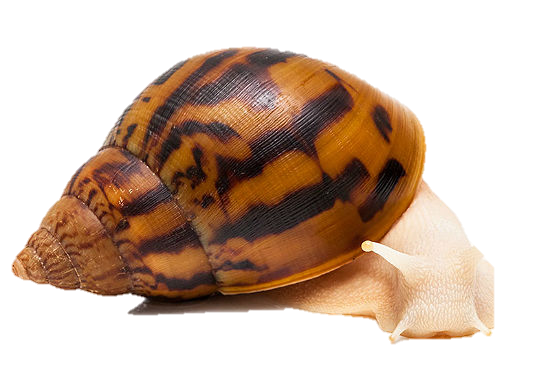 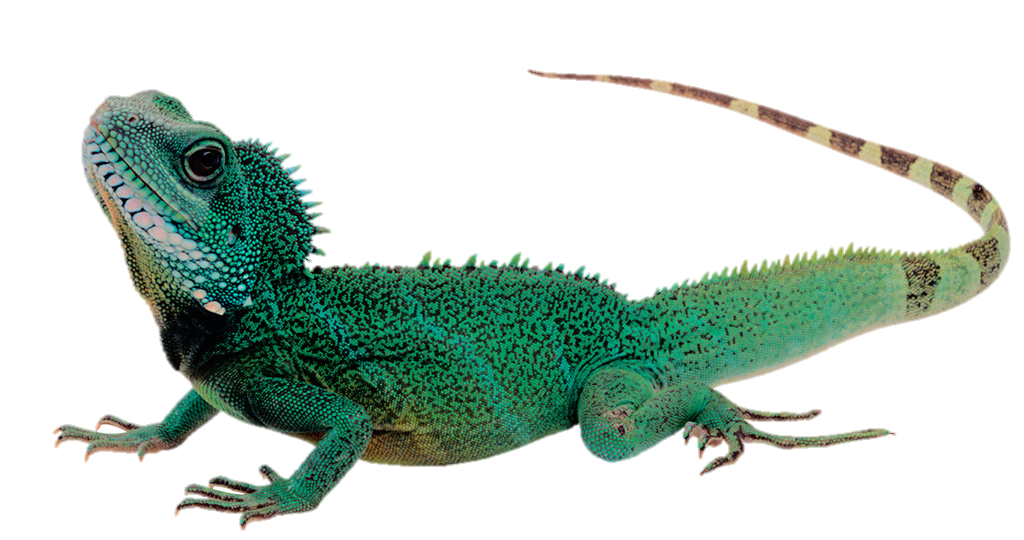 Клиентоориентированность
Клиентоориентированность – это способность компании и сотрудников вовремя определять желания клиентов, чтобы удовлетворить их своей продукцией или услугой с максимальной выгодой. 
Цель освоения программы:
Развитие навыков уверенного клиентоориентированного поведения, позитивного влияния, стрессоустойчивости, помогающей справиться с субъективно сложными нестандартными ситуациями взаимодействия с Клиентами;
Повысить удовлетворенность Клиентов качеством обслуживания.
Мерчандайзер
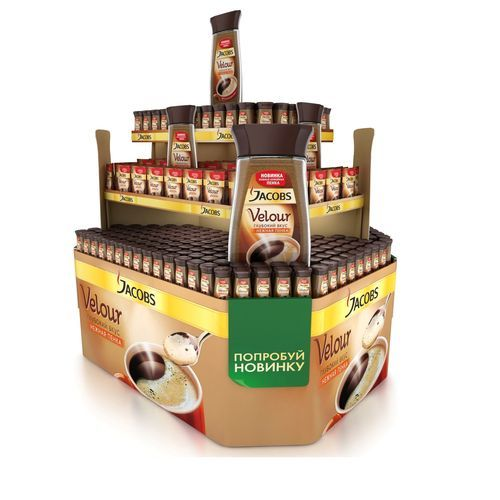 Мерчандайзер – профессия, которая появилась в России относительно недавно. Многие думают, что он занимается только выкладкой товара и пополнением торгового зала. Но на самом деле обязанности мерчандайзера намного шире.
Освоив программу студент приобретает следующие знания и навыки:
Контроль за товарным запасом каждого наименования продукции, формирование заказа.
Проведение инвентаризации в торговой точке, перемещение товаров со склада в торговый зал, расстановка и изменение ценников.
Проведение промоакций или помощь в их организации, контроль за аукционным товаром и скидками, размещение на прилавках или в других частях магазина рекламных буклетов.
Проверка сроков годности, целостности упаковки и остальных качественных характеристик товара. 
Отчеты по продажам, внесение идей по стимулированию продаж.